Endoskopické řešení prolapsů pánevních orgánů
Šárka Táborská
Porodnicko-gynekologická klinika FN Olomouc
Přednosta: Prof. MUDr. Radovan Pilka, Ph.D
Descensus pánevních orgánů
Descensus neboli prolaps nastává, když defektním pánevním dnem (rozšířeným hiatem urogenitale)  sestupuje nebo vypadne 1 nebo více orgánů malé pánve
Poruchy polohy orgánů malé pánve, které jsou prokazatelné a činí nositelce obtíže – asi u 20–30 % žen
Retence moči, riziko septické urémie
Descensus pánevních orgánů
hiatus lat. prostor v diaphragma pelvis, kterým prochází rektum, uretra a u ženy vagina. Je mezi okraji levostranného a pravostranného m. pubococcygeus
má 3 oddíly: 	
přední – uretrokéla, cystokéla (obvykle zároveň)

střední – děloha, pahýl poševní po hysterektomii, enterokéla

zadní – rektokéla
Prolaps všech oddílů poševních
Chirurgická léčba descensu
Vaginální hysterektomie

Přední poševní plastika

Zadní poševní plastika

Semi-kolpokleisa
Prolaps poševního pahýlu
Prolaps poševního pahýlu – defekt kondenzace endopelvické fascie ve vrcholu poševního pahýlu 
	(komplex kardinálního a sakrouterinního vazu nebo též DeLancey – level 1)

Výskyt ve 2-45% po abdominální nebo vaginální hysterektomii
Sestup vrcholu poševního pahýlu
Operační postupy řešení vaginálního prolapsu
Abdominální: laparotomické, laparoskopické
Vaginální: uzavírající x neuzavírající pochvu

Laparoskopické  x  Roboticky asistované
Chirurgická léčba
Laparoskopický přístup (Wattiez, 1991)
Vysoká úspěšnost (95-100%)
Možnost řešení poruch pánevního dna globálně
Optimální vizualizace pánve
Expozice jednotlivých kompartmentů kapnoperitoneem
Zavzetí SU vazů – rekonstrukce poševní osy
Renesance supracervikální hysterektomie  (LSH)
Technicky náročný postup s dlouhou - možnost zkrácení díky novým technologiím – 3D LSK, šicí materiály, morcelátor, pokročilá bipolární elektrochirurgie – Enseal, Cayman, Thunderbeat…
Optika 30°

Nyní: roboticky asistovaná sakrokolpopexe…
Chirurgická léčba
Poloha pacientky
Manipulátor poševní
Preparace přední a zadní stěny poševní (hydrodisekce)
Použití Y-síťky
Fixace síťky ke stěnám poševním, Monoplus 0/2
Závěs k promontoriu
Peritonealizace, V-loc 0/2
Chirurgická léčba
Manipulátor poševní
Závěs k promontoriu
LSC a RSC – 2006 až 2016
Roboticky asistovaná sakrokolpopexe
odstranění třesu rukou chirurga, 3D obraz, přesnost robota
použití 4 ramenného DaVinci systému usnadńuje trakci, retrakci a fixaci tkání během operace
zlepšení chirurgické přesnosti a efektivity s kontrolou kamery a třetího pracovního ramene
zlepšený přístup do malé pánve ve srovnání s otevřeným a laparoskopickým přístupem
snadnější a přesnější rektovaginální a presakrální disekce
snadnější uzlení a práce se síťkou a následně přesnější umístění síťky
Laparoskopický přístup x robot
Oba přístupy - minimálně invazivní přístup se zachováním principů otevřené chirurgie a její větší dlouhodobé úspěšnosti většímu počtu pacientek (99-100%)
Možnost řešení poruch pánevního dna globálně
Robotická sakrokolpopexe má delší operační čas, vyšší náklady, ale lepší dlouhodobé výsledky při zachované anatomii (příprava robota)
Laparoskopická  sakrokolpopexe vyžaduje velmi dlouhou dobu nácviku (zkušený laparoskopista)
Závěr….PREVENCE!!!
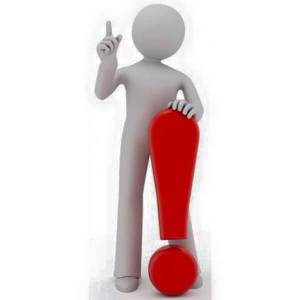 Posilování pánevního dna - cvičte
Vyhněte se zácpě, jezte potraviny s vysokým obsahem vlákniny a pijte hodně tekutin. 
Vyhněte se zvedání těžkých břemen a namáhání. 
Snažte se redukovat kašel. 
Zhubněte, pokud máte nadváhu nebo jsou obézní.
Děkuji za pozornost
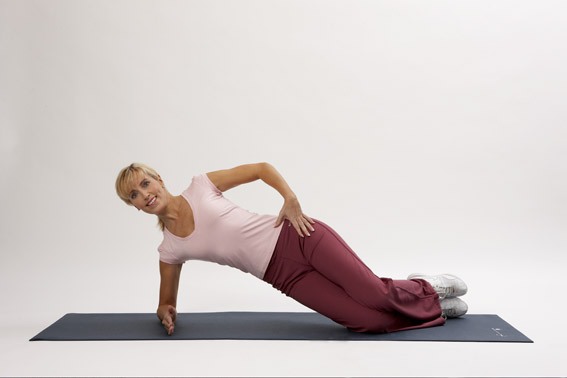 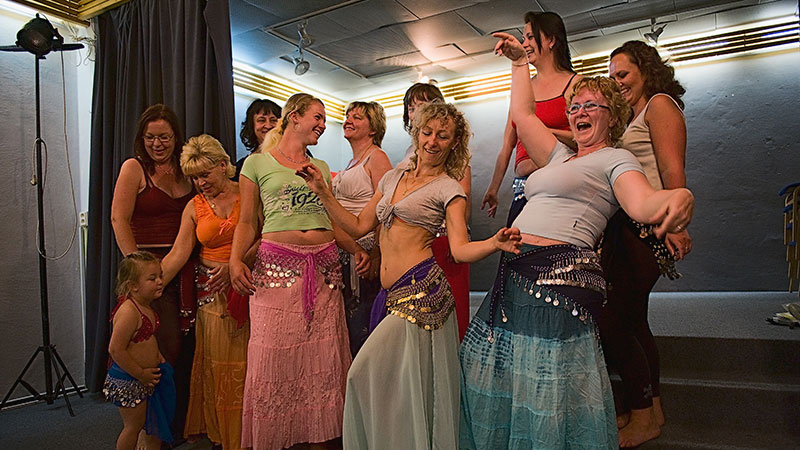